Sporadik Solid Doku Kanserlerine Genetik YaklaşımDr. Nüket Yürür Kutlay
Bu sunumda Prof.Dr.Ajlan Tükün’ün görselllerinden de yararlanılmıştır
ONKOGEN
vs.
TüMöR SUPRESOR GEN
Mutasyon
Proliferasyon
Yok
Normal
Onkogen
Tümör
Tek doz
Spontan veya Germline
Normal
TSG
İkinci allelde
Tümör
RTKlar:
KIT
PDGFR
FGFR
RET
ALK
Kinaz
PTPN11 (SHP2)
SHC
GDP
GAB1/2
GRB2
P
STATs
SOS
GTP
STATs
KRAS
P
PTEN
BRAF
MEK
PI3-K
p110
p85
ERK
P
STATs
MAPK
Akt
STATs
P
JNK
mTOR
Bad
AP-1
IKK
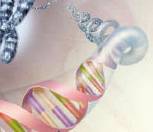 p21
ETS?
casp9
GSK3
Hücre büyümesi
FKHR
IκB
NF-κB
Transkripsiyon
Hücre yaşaması
PTEN
ATR
ATM
Chk1
NBS1
MRE11
RAD50
BLM
BRCA1
FANCJ
BRCA2
FANCD2
p53
mdm2
Cdc2
PI3-K
p110
p85
Akt
mTOR
IKK
p21
casp9
GSK3
RAD51
FKHR
S fazı kontrolü ve DNA onarımı
S fazı kontrolü
DNA onarımı
Prostat Kanserinde Progresyon Yolağı
Shen M M , Abate-Shen C Genes Dev. 2010;24:1967-2000
[Speaker Notes: Progression pathway for human prostate cancer. Stages of progression are shown, together with molecular processes and genes/pathways that are likely to be significant at each stage. Adapted from Abate-Shen and Shen (2000).]
Onkojenik mutasyonları
Füzyon			
		Kromozomal translokasyonlar (TMPRSS2/ERG, EWSR1/X, PAX3-FOXO1)
		Delesyonlar/inversiyon (FIP1L1/PDGFRA, EML4-ALK)

Artmış ekspresyon	
		Amplifikasyon (ERBB2, ERBB1, MYB)

İntragenik mutasyonlar	
		Reseptör dimerizasyonunun bozulması (ERBB1 delE19, L858R )
		İnhibitör bölge mutasyonlar (JAK2 V617F)	
		Kinaz bölgesi mutasyonları (KIT D816V)
>%50 meme Ca ER(+)
E2
E
ESR1
ESR2
Tamoxifen 
Kompetetif ER antagonisti
östrojen reseptörüne bağlanarak, reseptör aracılı etkileri engellemektedir
Meme kanserinde; hormonal tedaviye yanıtın öngörülmesi  için tümör  hücrelerinde östrojen  ve progesteron  reseptörlerinin (ER ve PR)   durumunun saptanması  gerekir.
ERBB 
AİLESİ
HER2 amplifikasyonu:
primer meme kanserli olguların %15’inde 
metastatik kanserlerin %25-30’unda
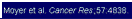 Meme kanseri materyali (invaziv alan)
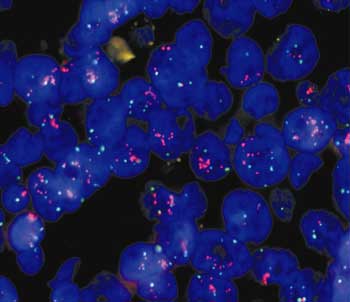 ASCO (American Society of Clinical Oncology ) ve CAP ( College of American Pathologists)  ortak rehberine göre: 

HER2 testlerini  yapan  laboratuarlar testlerinin  güvenilirliğini düzenli  olarak kanıtlamak  zorundadırlar. 
Mutlaka invaziv tümör  materyali  üzerinde  yapılmalıdır. 
Başlangıç  testi  olarak İHK yada FISH seçilebilir. 	
IHK ile +3 boyanma (invaziv tümör  hücrelerinin  % 30’undan  fazlasında uniform, tüm  hücreyi  çevreleyen  şiddetli boyanma),
FISH ile amplifikasyon (HER2/CEP17≥ 2, HER amp>4)
Trastuzumab (Herceptin) 
monoklonal antikor
HER2’ye yüksek özgüllüğü olan rekombinant insan monoklonal antikorudur
NSCLC moleküler özelliklerinde bireyler arasındaki heterojenite
Aynı tanı ve klinik özelliklere sahip hastalar
(Evre IV NSCLC)
65 yaşında erkeksigara içen,Adeno Ca
39 yaşında kadınsigara içmiyor,AdenoCa
EGFR Mt
delE19, L858R
KRAS Mt
54 yaşında erkeksigara içmiyor,AdenoCa
Erlotinib
Gefitinib
ALK fusion
Crizotinib
[Speaker Notes: Mt, mutation; NSCLC, non-small-cell lung cancer.
 
Our third patient, shown here, is a 54-year-old male never-smoker with adenocarcinoma. His cancer is molecularly defined by an ALK fusion. Why is this important? I think it is obvious to everyone in the year 2012 that these patients are very different. Most oncologists would agree that these patients had different malignancies; most oncologists would also agree that these patients should receive different therapy.]
S1
S2
Substrat fosforilasyonu
ALK/EML4
ATP
S3
Crizotinib
S1
S2
ALK/EML4
Substrat fosforilasyonu
S3
ATP
İleri evre NSCLC’de tedavi akış şeması: 2009
Proposed Treatment Algorithm
Moleküler
Klinik (PS)
EGFR mut+
İyi PS
Kötü PS
Tek ajan kemoterapi
Sitolojik
Erlotinib
Nonskuamoz
Skuamoz
First line
Bevacizumab’a uygun değil
Bevacizumab’a uygun
Klinik
Platinum/pemetrexed ± bevacizumab
Platinum/pemetrexed
Platinum/gemcitabine
first-line kemoterapinin sonu
Sürdürme tedavisi
Bevacizumab or erlotinib or pemetrexed
Pemetrexed or erlotinib
Erlotinib
Daha önceki terapiye bağlı
Progresyon
Second line
Algoritmaya uygun kemoterapi
Daha önceki terapiye bağlı
Daha önceki terapiye bağlı
Daha önceki terapiye bağlı
[Speaker Notes: NSCLC, non-small-cell lung cancer; PS, performance score.
 
Taking that patient example, the next slide shows an algorithm that we published for looking at this situation in the year 2009. The purpose of this slide is not to drill down into the individual categories; it is to emphasize the point that in 2009, we really only had one molecular factor, and that was for selection of EGFR tyrosine kinase inhibitors such as erlotinib by activating EGFR mutation. The other factors—performance status, histology, whether or not a patient is eligible or appropriate for bevacizumab—these are what I would call clinical and histologic factors. So, these are the things in 2009 that allowed us to look at therapeutic options.]
İleri evre NSCLC’de tedavi akış şeması : 2012
Advanced-Stage NSCLC & PS 0-1
EGFR mutasyon +
ELM4-ALK +
EFGR ve ALK negatif ve skuamoz
EFGR ve ALK negatif ve nonskuamoz
Bevacizumab appropriate
Bevacizumab inappropriate
Erlotinib  veya gefitinib
İlk sırada
crizotinib 
İlk yada ikinci sırada
carboplatin/paclitaxel + bevacizumab 
veya
cisplatin/pemetrexed
± bevacizumab
cisplatin veya carboplatin 
+
docetaxel veya gemcitabine veya paclitaxel
yada
2. cisplatin/vinorelbine 
± cetuximab
cisplatin veya carboplatin 
+
docetaxel veya gemcitabine veya paclitaxel
yada
2. cisplatin/vinorelbine 
± cetuximab
[Speaker Notes: NSCLC, non-small-cell lung cancer; PS, performance score.
 
This next slide shows that same algorithm. It has been redesigned, but as you can see, the categories are identical, and the main significant change is now we have added AML4 ALK testing into the algorithm for patients who might be considered for crizotinib therapy. So, we now have a second molecular criterion, but you can see the remainder is still histology and clinical, such that the patient would be considered either on a nonsquamous histology base or squamous histology for various chemotherapy combinations, with or without bevacizumab for nonsquamous. Also, there is the new consideration of cetuximab, which although it is not FDA approved in the United States, it is going through that process and is part of the guidelines for therapy.]
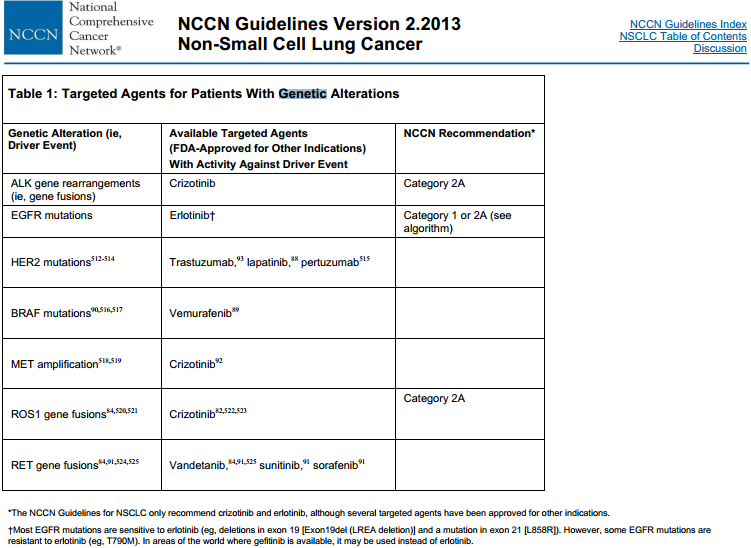 NCCN 2018
ROS1 yeniden düzenlenmesi
Birinci basamak
Alectinib
Ceritinib
Crizotinib
BRAF V600E mutasuonu
Birinci basamak/İzleyen tedaviler
Dabrafenib/trametinib
PDL1 ekspresyonu
Birinci basamak
Pembrolizumab
İzleyen tedaviler...
EGFR mutasyonu
Birinci basamak
Afatinib
Erlotinib
Gefitinib
Osimertinib
İzleyen tedaviler
Osimertinib
ALK yeniden düzenlenmesi
Birinci basamak
Alectinib
Ceritinib
Crizotinib
İzleyen tedaviler....
NSCLC’de olası hedefler
NSCLC-Skuamoz tipte öncelikli hedefler
Kris MG, et al. ASCO 2011. 
Johnson BE, et al. IASLC WCLC 2011.
[Speaker Notes: NSCLC, non-small-cell lung cancer.
 
So, we have talked already about emerging drivers, mutations, and ALK fusion, which could dictate therapy for patients with adenocarcinoma of the lung. Shown on the right are recent data presented at our World Conference, showing emerging druggable targets in squamous cell carcinoma. There are now both drugs and studies directed against several of these abnormalities, where we are likely to find new therapies that are squamous cell specific in the future.]
EPİGENETİK TEDAVİ HEDEFLERİ